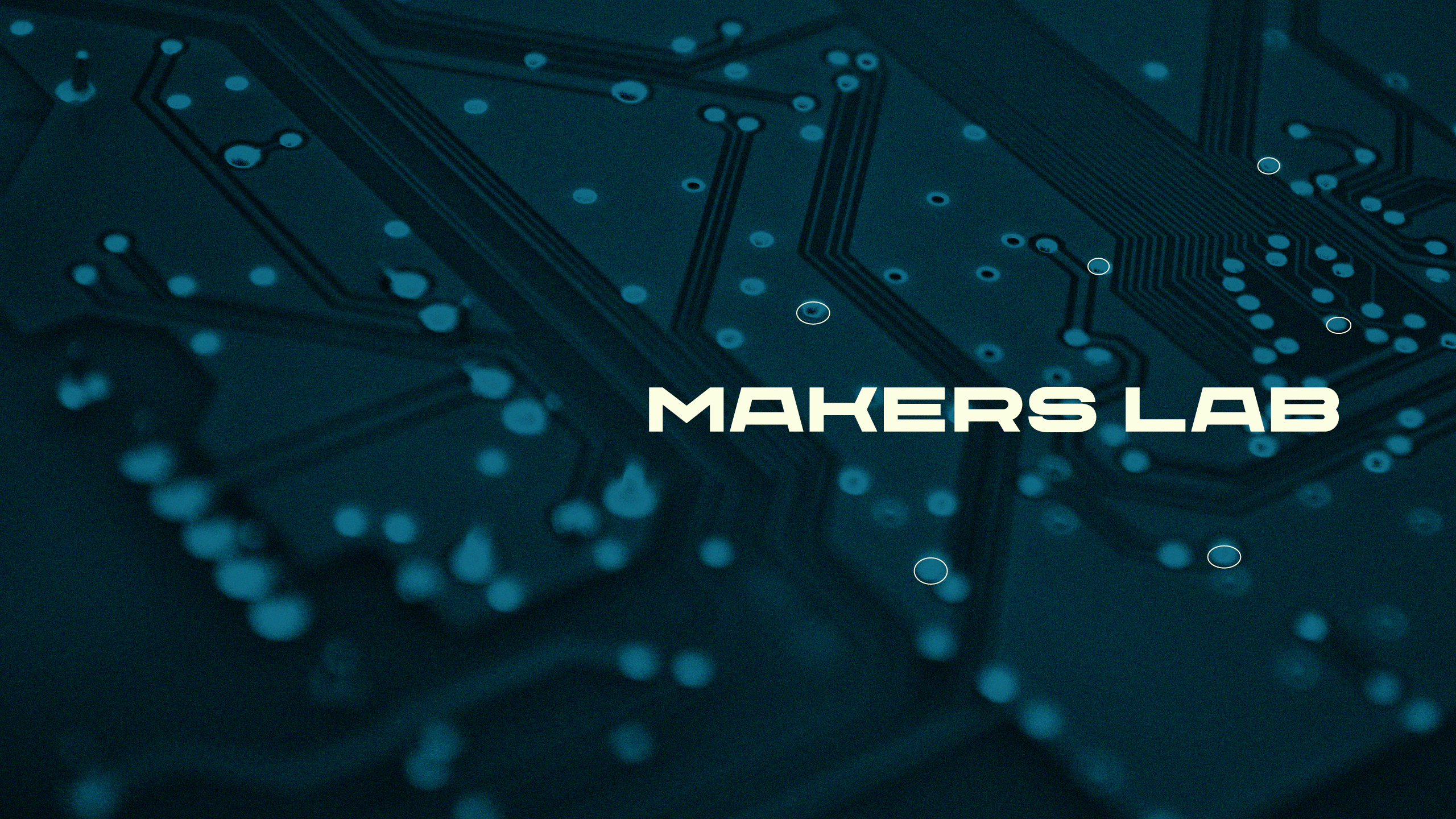 Submitted idea/project:
Title


Team:
Name of the team

Team member names:
Member 1
Member 2
Member 3
In what does your idea consist of?
Include motivation and problem description
Goals that the project is expected to achieve
Proposed solution
Page 2
What is your workplan?
Planning for 2 months
Page 3
What is your workplan?
Page 4
What is your predictable budget?
List material that will be required with the price
Page 5